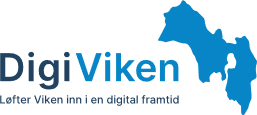 25.10.2021
Vikenkonferansen
Tone.mjos@baerum.kommune.no Tone@digiviken.no
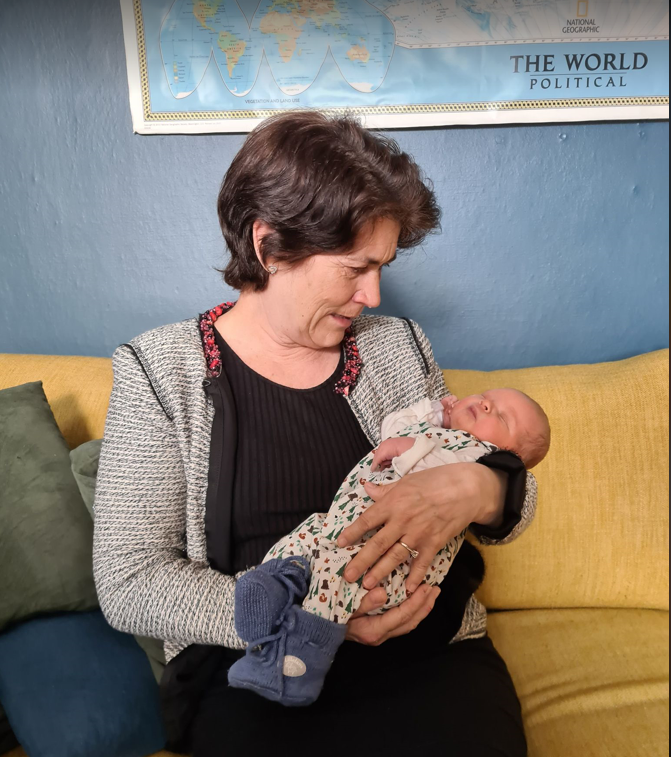 Leder Programkontoret DigiViken
Viken fylkeskommune
Tjenesteutvikling og forvaltning
Buskerud fylkeskommune
Digitaliseringsdirektør 
Røyken og Hurum
Kommunalsjef kvalitet og digitalisering 
Drammens regionen IKT
Styremedlem 
Evry og Visma
IT-bransjen siden tidlig 80-tallet
59 år
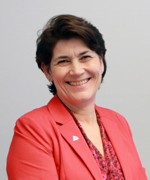 2 barn - 1 barnebarn
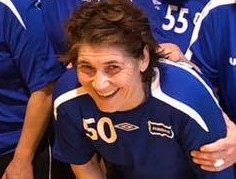 Bosted Slependen (Bærum)
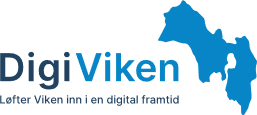 Programkontoret - Programstyret
Ansatt i programkontoret (arbeidsgiver Bærum kommune):
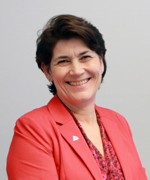 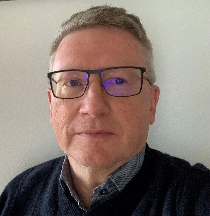 Tone Mjøs
Ola Svartberg
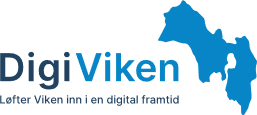 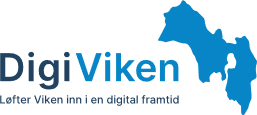 Målene med min presentasjon er å gi svar på:
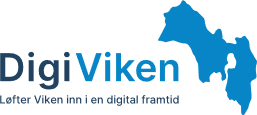 DigiViken løfter Viken inn i en digital framtid
Bidra aktivt i samarbeid med andre regioner og staten
Fremme DigiVikens felles interesser i det nasjonale digitaliseringsarbeidet
Bidra til informasjonsdeling og samhandling
Heve digitaliseringskompetansen hos deltakerne
Etablere og styre en portefølje av prosjekter og anskaffelser
DigiViken sin reise
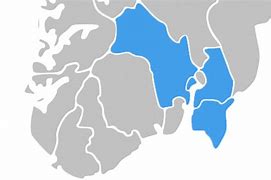 Vi starter tilbake i 2016 hvor KommIT-rådet ble etablert
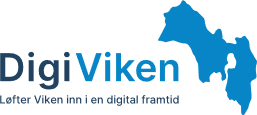 DigiViken sin reise
Febr.
2016
KommIT-rådet
Et nasjonalt strategisk rådgivende organ til administrerende direktør i KS
våren
2016
Digitaliseringsutvalget
Et saksforberedende organ som blant annet skal løfte relevante tema av strategisk betydning til KommIT-rådet.
Juni
2019
Felles strategi
Én digital offentlig sektor - Digitaliseringsstrategi for offentlig sektor 2019-2025
Feb
2020
Landstinget
Ble bestemt at KS skulle sikre samordning
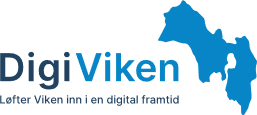 DigiViken sin reise
Febr.
2016
21.112019
KommIT-rådet
Digitale Akershus
Et nasjonalt strategisk rådgivende organ til administrerende direktør i KS
21 kommuner
Konstituerende møte
våren
2016
01.01
2020
Digitaliseringsutvalget
DigiViken Øst etableres
Et saksforberedende organ som blant annet skal løfte relevante tema av strategisk betydning til KommIT-rådet.
13 kommuner og Østfold fylkeskommune
Samarbeidsavtale underskrives
Juni
2019
Nov.2020
Felles strategi
DigiViken Intensjonsavtale
Én digital offentlig sektor - Digitaliseringsstrategi for offentlig sektor 2019-2025
En involverende prosess gjennom 2021 der endelig samarbeidsavtale utformes før 31.12.21
Feb
2020
våren2021
Landstinget
Ansettelse Programkontoret
Ble bestemt at KS skulle sikre samaordning I samarbeid med regionale digitaliseringsnettverk
Ola Svartberg 
Tone Mjøs
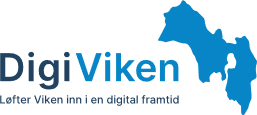 DigiViken sin reise
Febr.
2016
21.112019
Aug. 2021
KommIT-rådet
Digitale Akershus
Partneravtale
Et nasjonalt strategisk rådgivende organ til administrerende direktør i KS
21 kommuner
Konstituerende møte
Visjon og mål
Vedtekter
våren
2016
01.01
2020
Digitaliseringsutvalget
DigiViken Øst etableres
Høstaktiviteter
Et saksforberedende organ som blant annet skal løfte relevante tema av strategisk betydning til KommIT-rådet.
13 kommuner og Østfold fylkeskommune
Samarbeidsavtale underskrives
Webinarer
Faggrupper
Digiviken fagpåfyll

Etableringsaktiviteter

KickOff
Juni
2019
Nov.2020
Felles strategi
DigiViken Intensjonsavtale
Én digital offentlig sektor - Digitaliseringsstrategi for offentlig sektor 2019-2025
En involverende prosess gjennom 2021 der endelig samarbeidsavtale utformes før 31.12.21
Feb
2020
våren2021
31.12
2021
Landstinget
Ansettelse Programkontoret
Formalisert DigiViken
Ble bestemt at KS skulle sikre samaordning I samarbeid med regionale digitaliseringsnettverk
Ola Svartberg 
Tone Mjøs
Nasjonale fellesløsning
Felles samling
Endelig konstituering
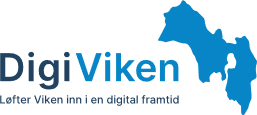 Hva inneholdt vedtaket i Landstinget?
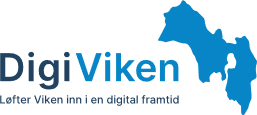 Landstingets vedtak 12.02.2020 hvor KS fikk i oppdrag å:
Ivareta og videreutvikle samordnings- og samstyringsstrukturen i samarbeid med regionale digitaliseringsnettverk

Representere sektoren og dens interesser overfor staten og andre nasjonale aktører

Pådriver for digital kompetanse, utvikling og utbredelse av sammenhengende tjenester og felles kommunale løsninger og komponenter

Pådriver for utvikling av digitaliseringsvennlig regelverk og premissleverandør for utvikling av felles standarder og virksomhetsarkitektur
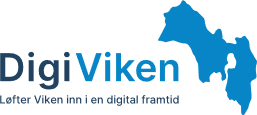 Hvordan løses dette?
Kommuner går sammen for å gi bedre digitale tjenestetilbud til innbyggere og næringsliv.
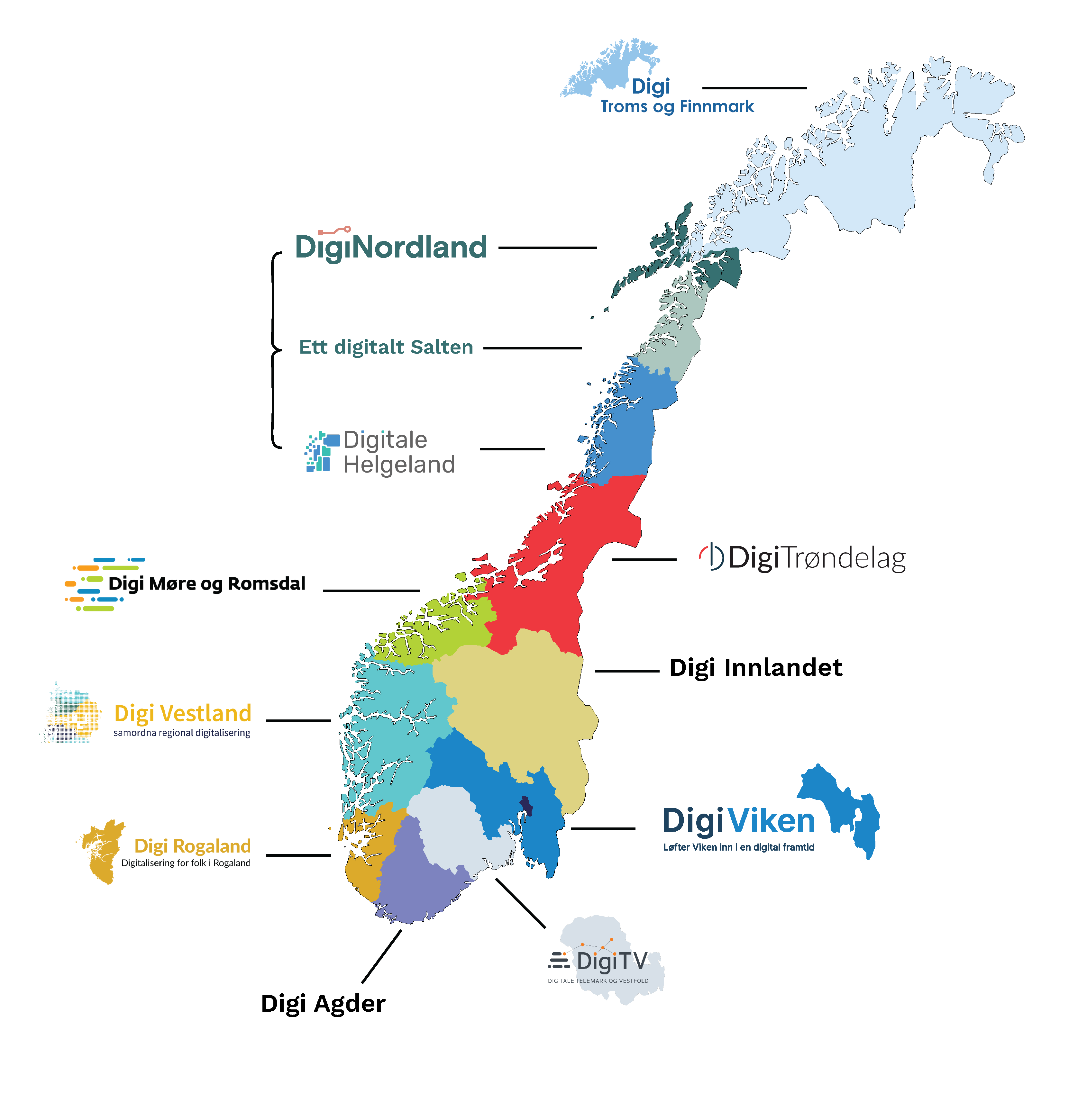 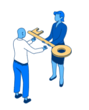 Styrke kompetanse og samle kommunal sektor
- Trekke i felles retning, dele og gjenbruke
Kommuner går sammen for å gi bedre digitale tjenestetilbud til innbyggere og næringsliv.
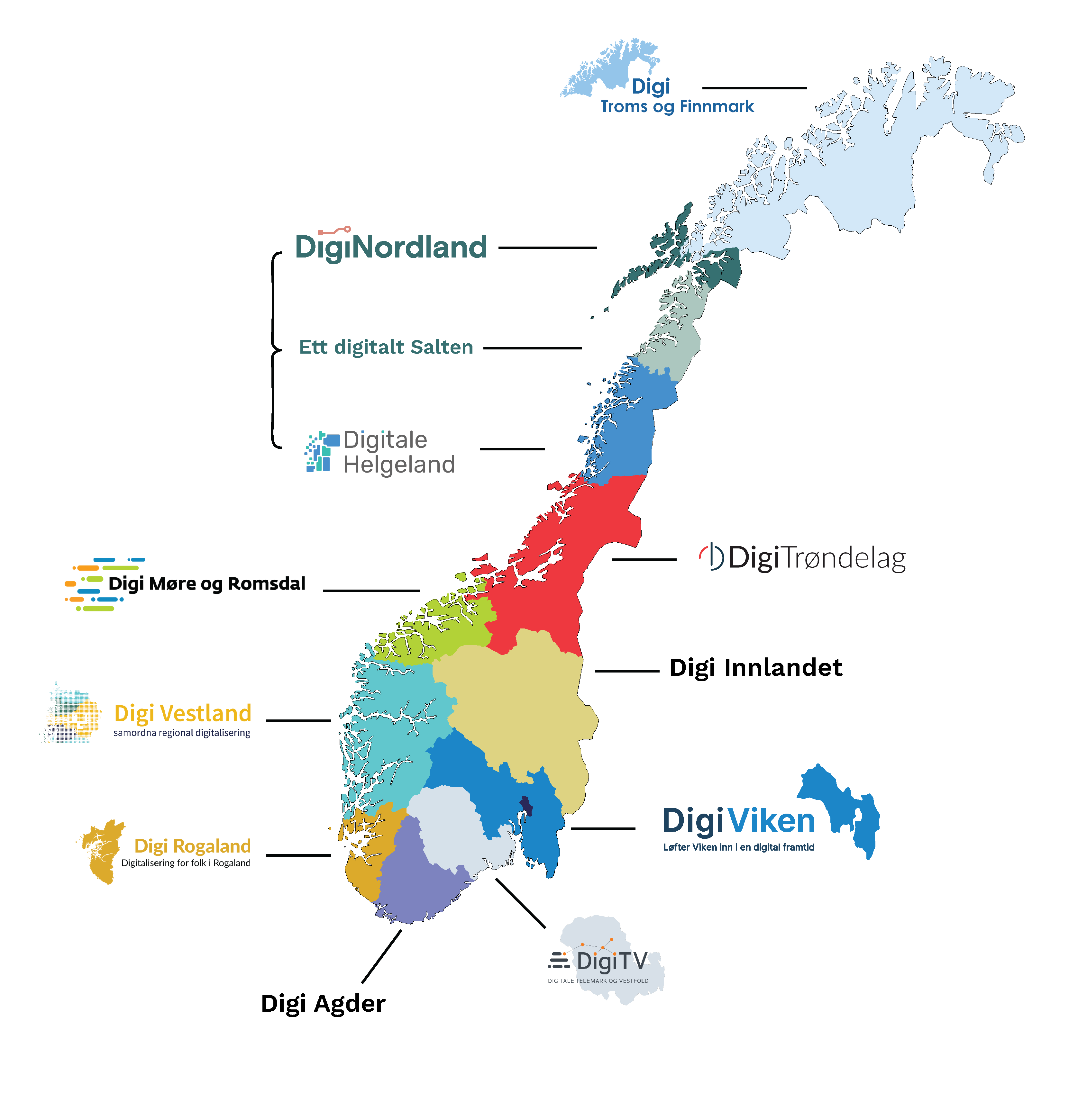 Styrke kompetanse og samle kommunal sektor
- Trekke i felles retning, dele og gjenbruke
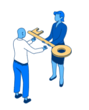 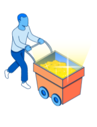 Øke utbredelse av nasjonale digitale løsninger og evnen til å hente ut gevinster av disse
- Nytt, nyttig og nyttiggjort
Kommuner går sammen for å gi bedre digitale tjenestetilbud til innbyggere og næringsliv.
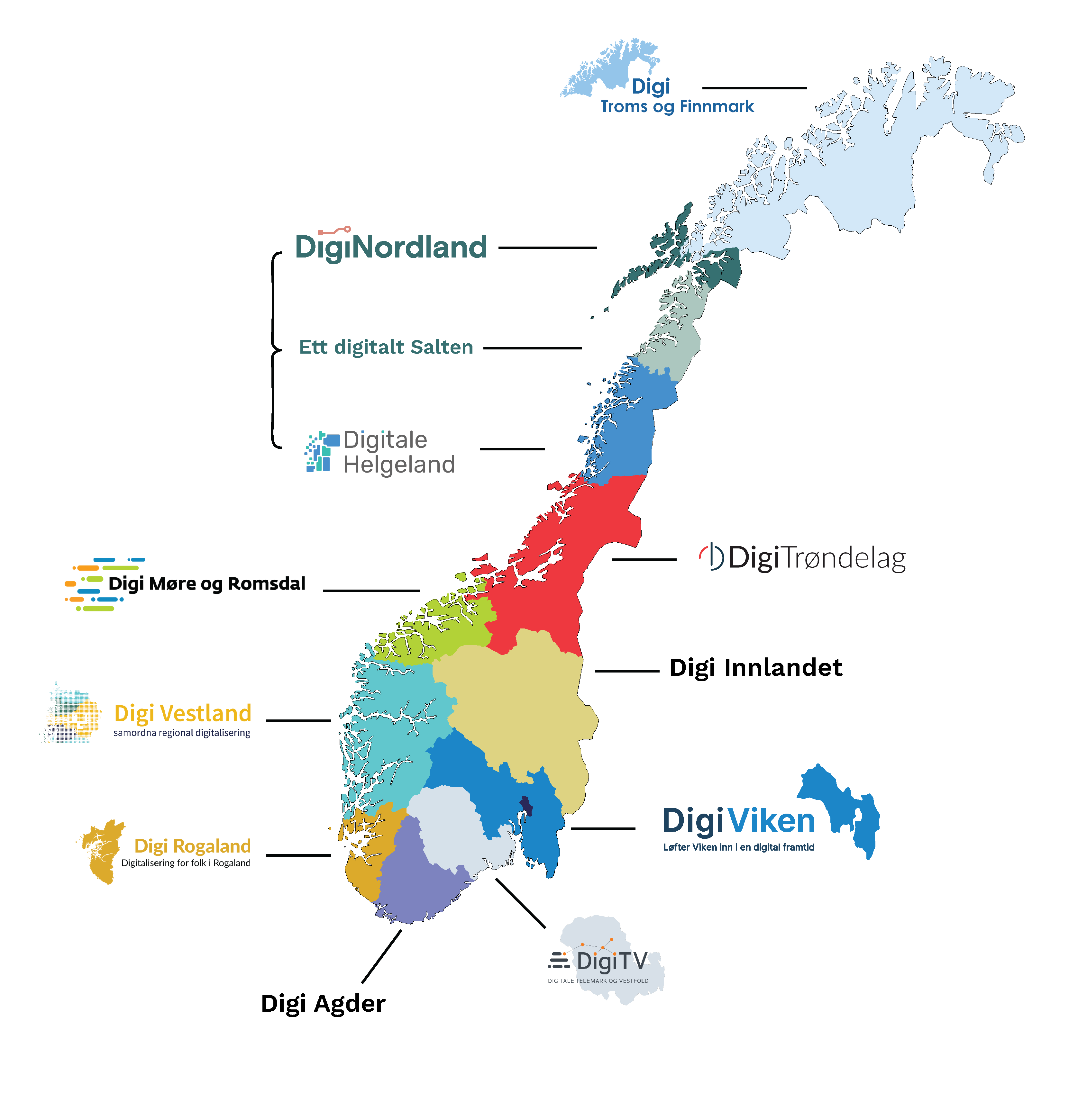 Styrke kompetanse og samle kommunal sektor
- Trekke i felles retning, dele og gjenbruke
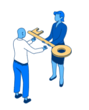 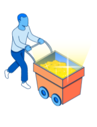 Øke utbredelse av nasjonale digitale løsninger og evnen til å hente ut gevinster av disse
- Nytt, nyttig og nyttiggjort
En premissgiver og pådriver I det nasjonale utviklingsarbeidet
- Påvirke den sentrale digitaliseringsagendaen
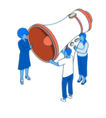 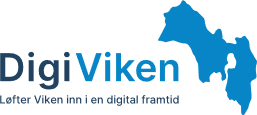 Samstyringsstrukturene
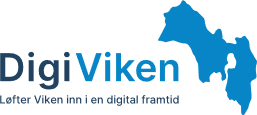 Styringsgruppe
Den kommunale samstyringsstrukturen
Regionale digitaliseringsnettverk
Felles fagmiljø med regional offentlig sektor digitaliseringskompetanse
Sekretariat
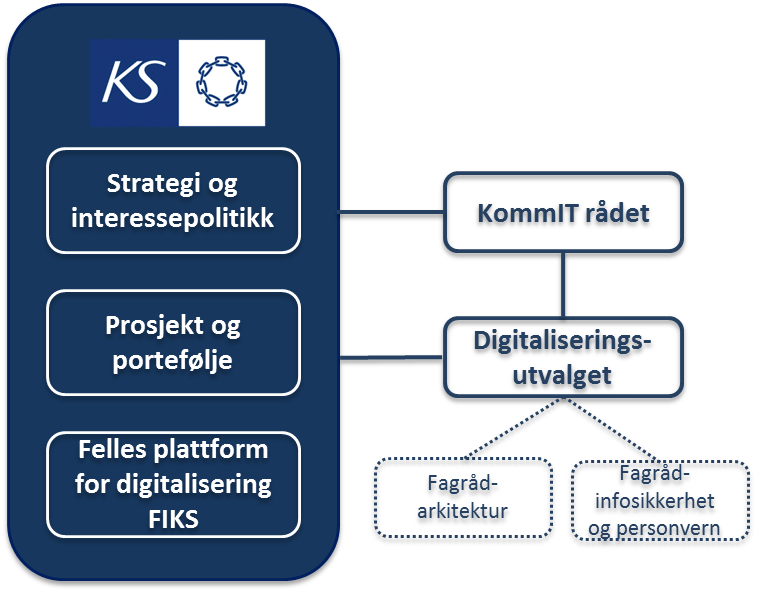 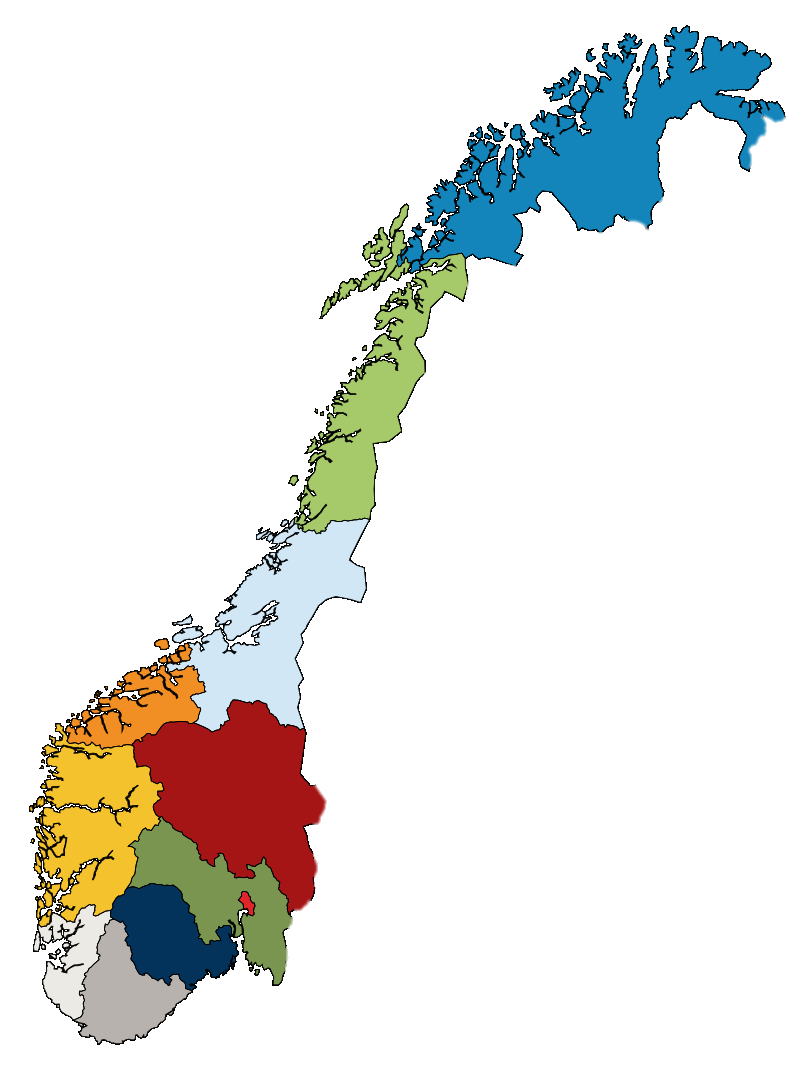 Sektorvise samstyringsmodeller
Bjørna-fjorden
Nye Øy-garden
Alver
Askøy
Bergen
e-helse
Regional digitaliseringsstrategi
Tjenesteområde:  Helse
Tjenesteområde: Oppvekst
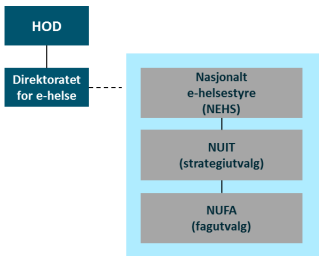 Tjenesteområde:   ….
Tjenesteområde: Plan, bygg, geodata
Fagnettverk:  IKT drift
Fagnettverk: Informasjonssikkerhet
Fagnettverk: Virksomhetsarkitektur
Fagnettverk: HR
Den fylkeskommunale samstyringen
Faggrupper og andre utvalg
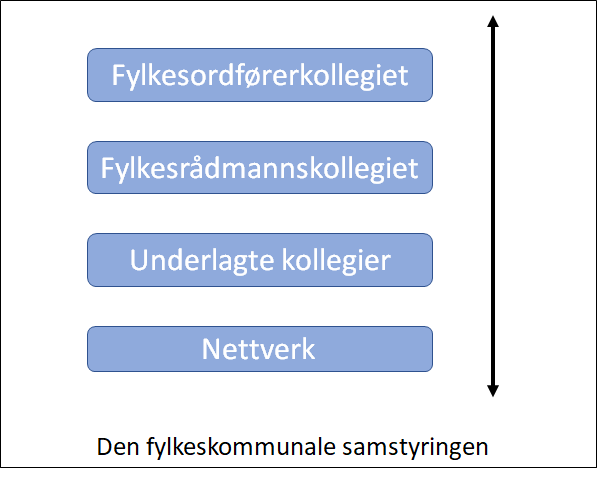 Faggruppe …..
Faggruppe Plan, bygg og geodata
Faggruppe e-helse
Faggruppe Arkiv
Smartbyene
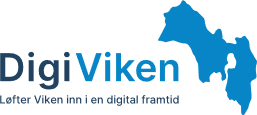 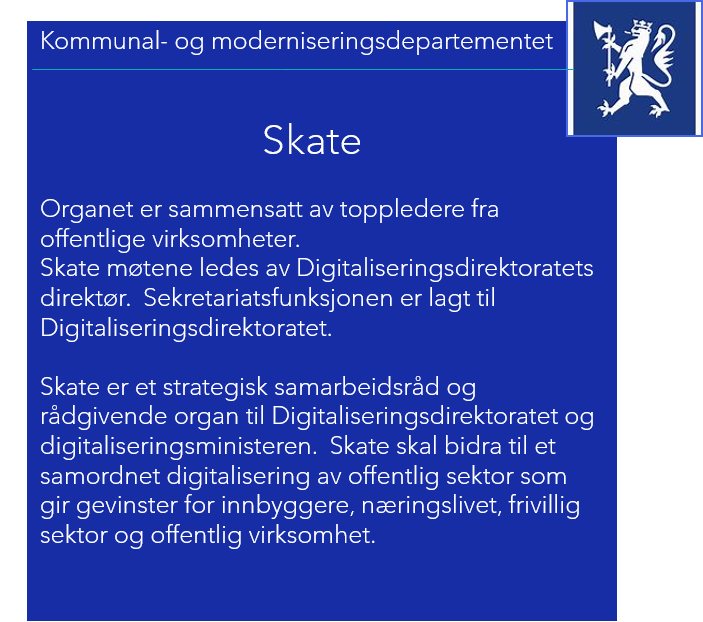 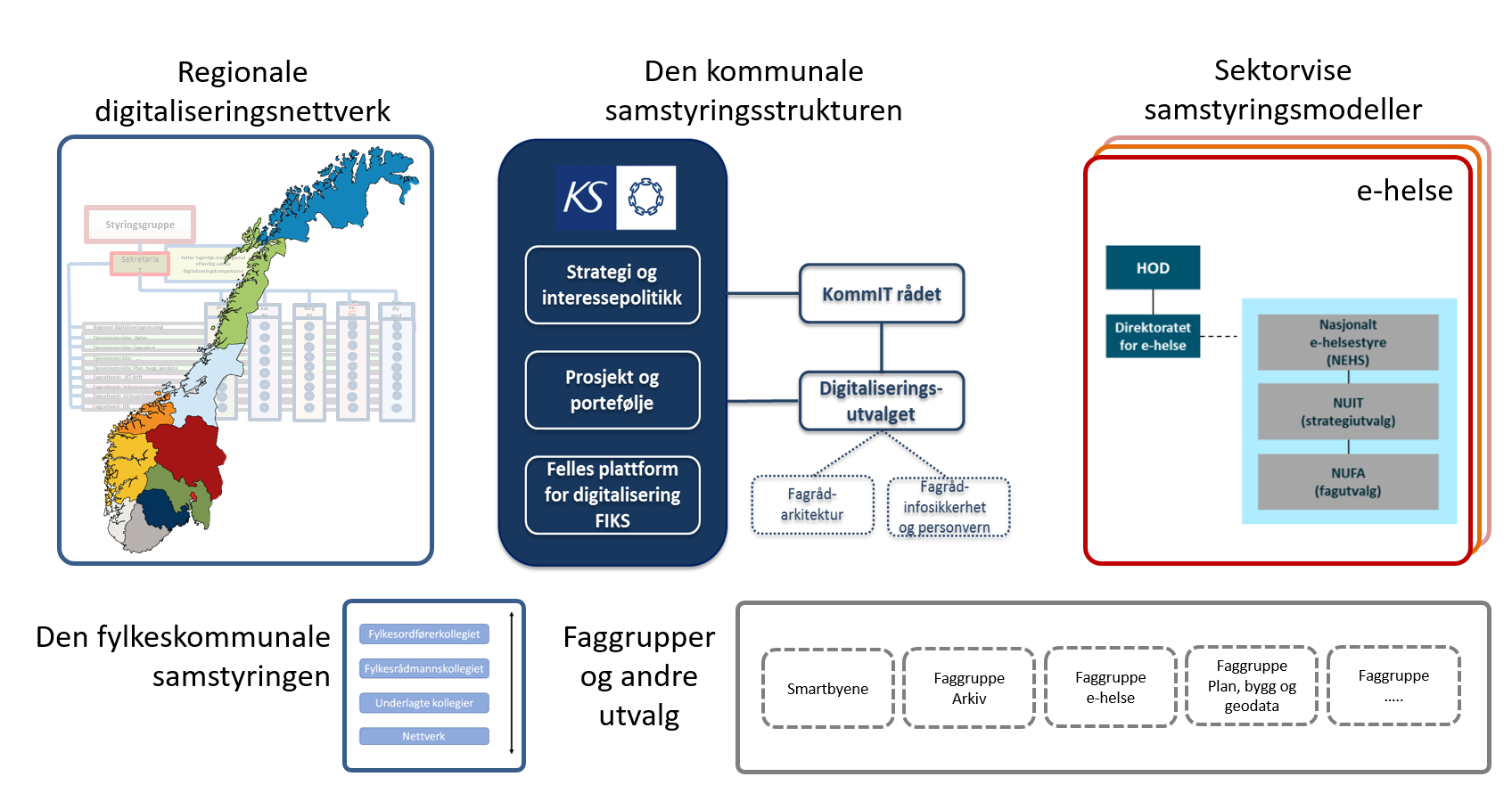 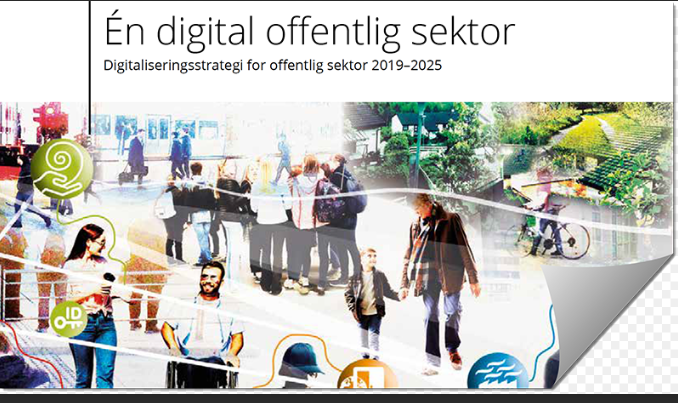 +
=
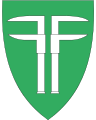 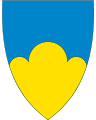 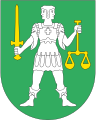 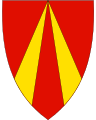 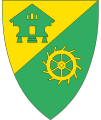 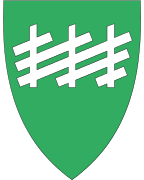 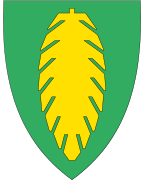 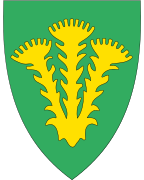 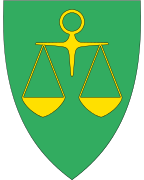 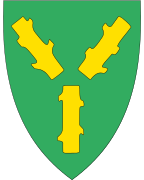 Nore og Uvdal         Rollag           Kongsberg          Flesberg             Sigdal
Kongsbergregionen IKT/SuksIT
Eidsvoll      Gjerdrum         Hurdal       Nannestad         Nes
Digitale Gardermoen
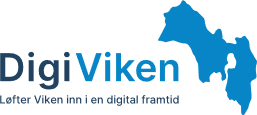 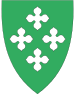 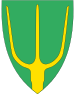 Enebakk       Rælingen
Øyeren IKT
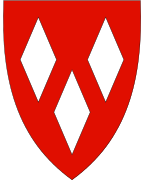 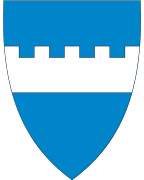 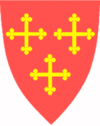 Vestby     Ås      Frogn
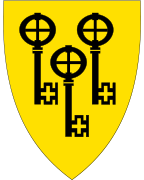 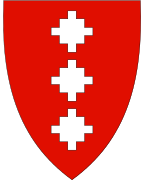 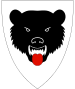 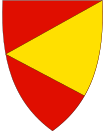 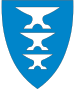 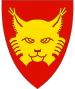 StorFollo
Ål                    Gol                        Flå                  Nesbyen               Hol                  Hemsedal
IKT Hallingdal
Hvor langt har vi kommet på landsbasis?
Regionale digitaliseringsnettverk er etablert, eller er under etablering i hele landet

Nettverkene har startet opp med samhandlingsarenaer og møteplasser som koordineres av KS
Hva har skjedd med DigiViken i interimsåret 2021?
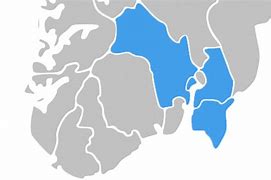 Partneravtalen + vedtekter

Frist 31.10.2021
Pr. dato har 20 kommuner signert

Konstituerende møte i desember
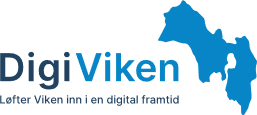 Hvilke erfaringer har vi så langt?
Stor vilje til samarbeid i mange kommuner og nasjonalt mellom regionene
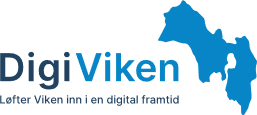 Hvilke erfaringer har vi så langt?
Stor vilje til samarbeid i mange kommuner og nasjonalt mellom regionene
Mange flinke folk i både store og små kommuner
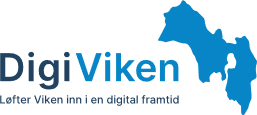 Hvilke erfaringer har vi så langt?
Stor vilje til samarbeid i mange kommuner og nasjonalt mellom regionene
Mange flinke folk i både store og små kommuner
De nasjonale løsningen er viktige, men kan i mange tilfeller bli enklere å ta I bruk
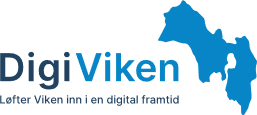 Hvilke erfaringer har vi så langt?
Stor vilje til samarbeid i mange kommuner og nasjonalt mellom regionene
Mange flinke folk i både store og små kommuner
De nasjonale løsningen er viktige, men kan i mange tilfeller bli enklere å ta I bruk
Kommunene oppfatter finansieringen av nasjonale løsninger som noe uklar
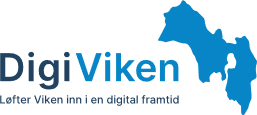 Hvilke erfaringer har vi så langt?
Stor vilje til samarbeid i mange kommuner og nasjonalt mellom regionene
Mange flinke folk i både store og små kommuner
De nasjonale løsningen er viktige, men kan i mange tilfeller bli enklere å ta I bruk
Kommunene oppfatter finansieringen av nasjonale løsninger som noe uklar
De Regionale digitaliseringsnettverkene er i ferd med å bli svært nyttige og det jobbes nå med felles fokusområder.
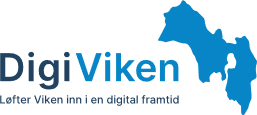 Hva ønskes av dere?
Etterspør fremdrift
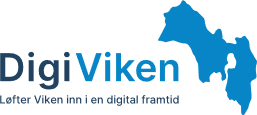 Hva ønskes av dere?
Etterspør fremdrift

Sette krav til gevinster
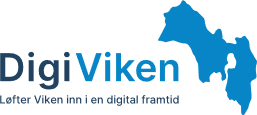 Hva ønskes av dere?
Etterspør fremdrift

Sette krav til gevinster

Vis tålmodighet
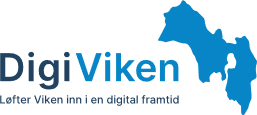 Takk for megtone@digiviken.no
Håper dere vil titte innom våre nettsider

digiviken.no